Tips on Increasing Engagement (Individual)
Follow and engage the influencers in the field 
Use popular CV and CV meeting hashtags
Use concise summary 
Use images, videos, figures to drive the engagement
Tips on Increasing Engagement (organizational)
Use Appropriate Hashtag
Use images, videos, algorithm, podcast
Use graphics or animation
Use short survey in the tweets 
Follow the key stakeholders
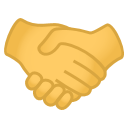 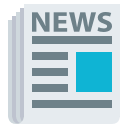 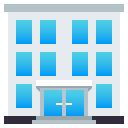 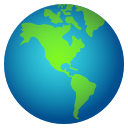 Social Media
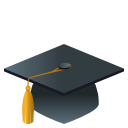 Don’t
Don’t discuss patient care with patients on twitter
Avoid discussing controversial topics like religion or politics
Don’t post HIPAA identifiable information
Don’t post something you wouldn’t want to see in court or in the press
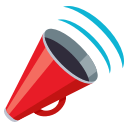 Do’s
Set time limit on social media use
Follow institutional policy
Identify a focus 
Strive for accuracy, quality and give credit 
Share perspective and best practices
Be civil